ATIVIDADES COM FOCO NO ACOMPANHAMENTO DAS APRENDIZAGENS
Atividade de Arte – 8º Ano
Processos de criação


HABILIDADE:

(EF69AR23) Explorar e criar improvisações, composições, arranjos, jingles, trilhas sonoras,
entre outros, utilizando vozes, sons corporais e/ou instrumentos acústicos ou eletrônicos, convencionais ou não convencionais, expressando ideias musicais de maneira individual, coletiva e colaborativa.
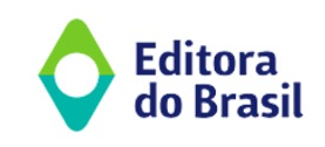 Atividade de Arte – 8º Ano
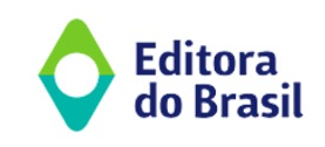 Atividade de Arte – 8º Ano
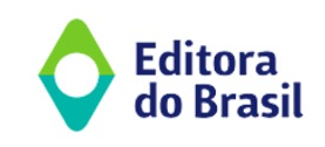